CONGRESO DE ESTUDIANTES EN COMERCIO EXTERIOR
25, 26 y 27 de octubre de 2022
Nombre de la propuesta
Eje temático
Autor 1
Autor 2
Autor 3
TÍTULO
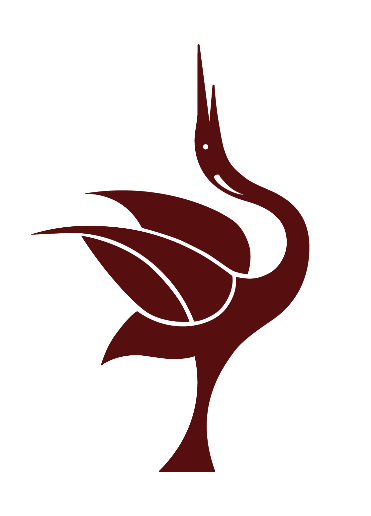